ДИСЦИПЛИНАРНАЯ ОТВЕТСТВЕННОСТЬ НЕСОВЕРШЕННОЛЕТНИХ
ВЫПОЛНИЛ ЛУЦЕНКО ДМИТРИЙ 8В
Основная обязанность любого, в том числе, несовершеннолетнего гражданина – соблюдать законы и не совершать правонарушений, а также не нарушать прав и законных интересов других лиц.
В соответствии с Трудовым кодексом РФ, дисциплинарная ответственность может применяться кнесовершеннолетнему, только если он уже работает по трудовому договору
В соответствии со ст. 192 ТК РФ, существует три формы дисциплинарной ответственности:
замечание, 
выговор,
 увольнение 
(Несовершеннолетний может быть уволен по собственному желанию, в соответствии со ст. 269 ТК РФ – расторжение трудового договора с несовершеннолетними по инициативе работодателя 3 допускается только с согласия соответствующей государственной инспекции труда и комиссии по делам несовершеннолетних и защите их прав, за исключением случая ликвидации организации или прекращения деятельности индивидуальным предпринимателем).
Порядок привлечения к дисциплинарной ответственности
Указанные три меры ответственности налагаются приказом работодателя, который можно обжаловать в трудовую инспекцию или в профсоюз.
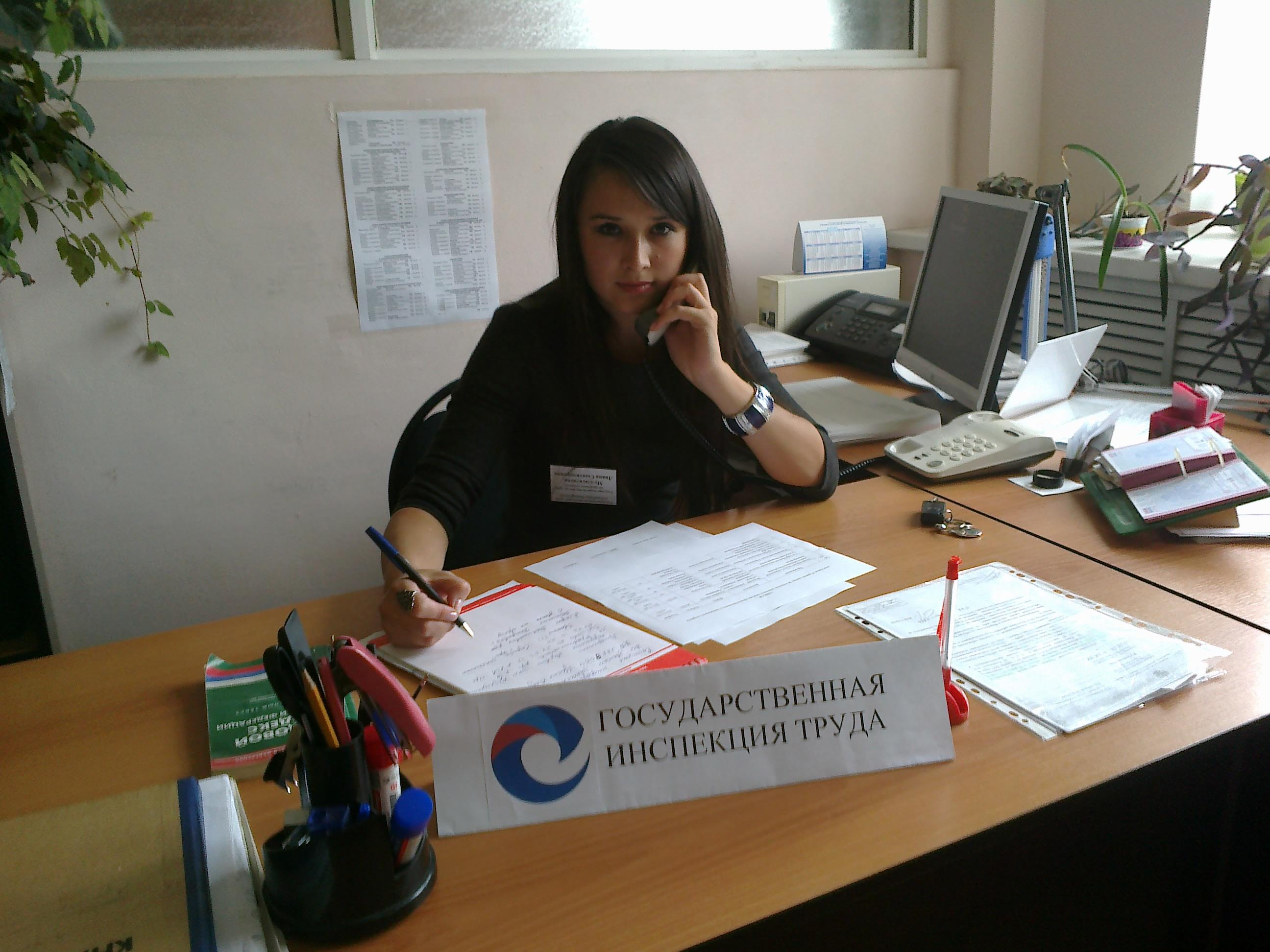 Для несовершеннолетних обучающихся в общеобразовательных школах могут быть применены меры дисциплинарного взыскания, согласно Федеральныму закону от 29.12.12 г. N 273- ФЗ «Об образовании в Российской Федерации», Приказу Министерства образования и науки Российской Федерации от 15.03.13г. № 185 «Об утверждении порядка применения к обучающимся и снятия с обучающихся мер дисциплинарного взыскания», Уставу образовательного учреждения.
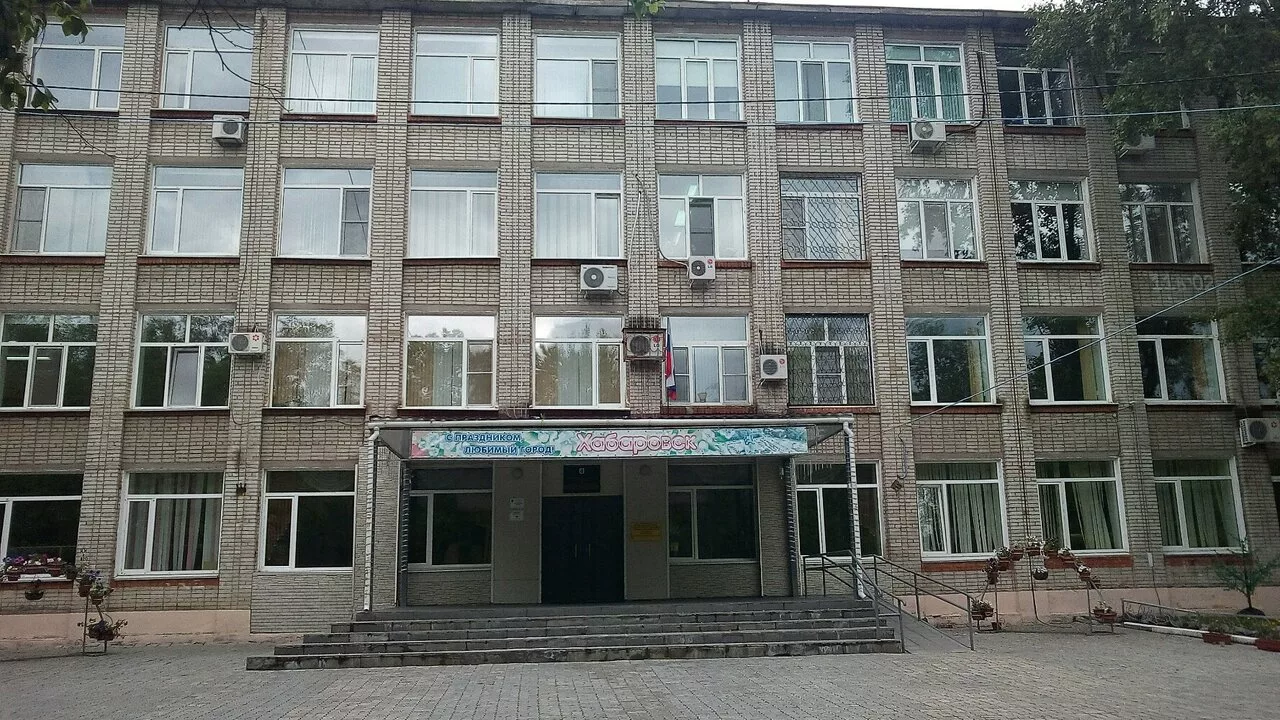 За неисполнение или нарушение Устава школы, Правил внутреннего распорядка учащихся, иных локальных нормативных актов, за дисциплинарный проступок несовершеннолетнего учащегося школы решением Совета профилактики могут быть применены меры дисциплинарного взыскания - замечание, выговор, отчисление из школы учащихся, достигших возраста пятнадцати лет.
Не допускается применение мер дисциплинарного взыскания к учащимся во время их болезни или каникул. 
Отчисление несовершеннолетнего учащегося, достигшего возраста пятнадцати лет, как мера дисциплинарного взыскания допускается за неоднократное совершение дисциплинарных проступков
Меры дисциплинарного взыскания не применяются к обучающимся по образовательным программам дошкольного, начального общего образования, а также к обучающимся с ограниченными возможностями здоровья (с задержкой психического развития и различными формами умственной отсталости).